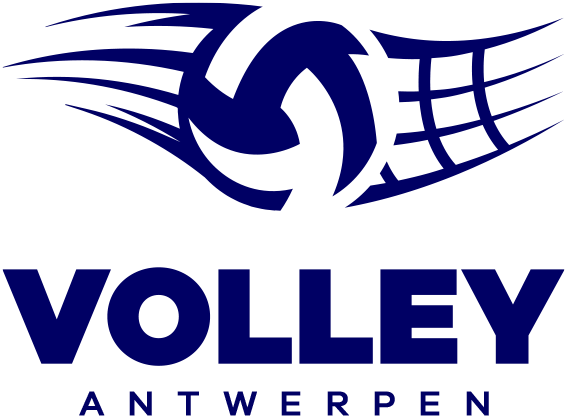 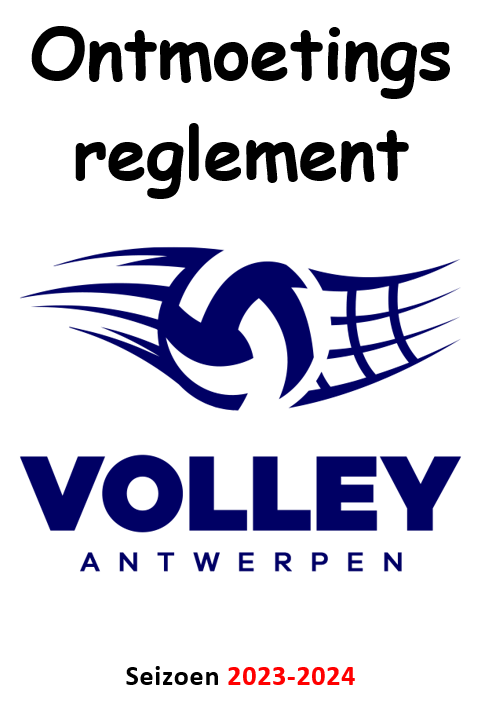 1. Inrichting
Situaties die in de verschillende reglementen niet vermeld zijn als mogelijk en/of toegelaten, zijn verboden. 

Situaties die niet vermeld zijn als niet toegelaten, zijn eveneens te aanzien als verboden.
Alle communicatie i.v.m. de competities dient gestuurd te worden naar de respectievelijke verantwoordelijke ontmoetingen:
Provincie: p/a Luc Haesen, Niemandshoek 1 te 2290 Vorselaar       competitieleiding@volleyantwerpen.be
Gewest Antwerpen: p/a Bert Van den Brande, Molenbergstraat 66 te 2840 Rumst        bertvdb@telenet.be
Gewest Herentals D1G en D2G: p/a René Ooms, Ring 78 te 2200 Noorderwijk
Gewest Mol + Turnhout:
	o	D1G : p/a Wim Vleugels, Ispralaan 49 te 2400 Mol
		       competitieleider@volleygewestmol.be 
	o	D2G + D3G : p/a Luc Haesen, Niemandshoek 1 te 2290 Vorselaar
		       competitieleiding@volleyantwerpen.be
Gewest AT + AM + AH - H1G: p/a Wim Vleugels, Ispralaan 49 te 2400 Mol
		 competitieleider@volleygewestmol.be
3.6. Kalenderwijzigingen
In de provinciale senior competities moeten de wedstrijden van de heenronde gespeeld worden voor 31 december.  
Omwisselen van heen- en terugwedstrijden blijft mogelijk.

Voor uur- of dag wijzigingen is het akkoord van de tegenstrever vereist.
Tijdens de periode van de voorkalender is voor uur- of dag wijzigingen binnen hetzelfde weekend het akkoord van de tegenstrever niet vereist in de periode van 1 tot 15 juni.

Tijdens de periode van de opmaak van de kalender voor de nacompetitie van de jeugdreeksen is voor uur- of dagwijzigingen binnen hetzelfde weekend voor deze jeugdreeksen het akkoord van de tegenstrever niet vereist tot 31 december.
3.6.  Kalenderwijzigingen
Alle aanvragen worden door de tegenstrever binnen de 7 kalenderdagen volgend op de ontvangstdatum beantwoord.

Indien de betrokken ploeg niet antwoordt binnen de 7 kalenderdagen wordt dit stilzwijgend aanzien als akkoord en wordt de aanvraag tot wijziging door de competitieleider automatisch goedgekeurd.
3.8. Rangschikking – regeling stijgen en dalen
Bijkomende stijgers
Tot 25 mei zijn de ploegen van de reeksen lager dan Promo 1 verplicht te stijgen naar een hogere reeks in volgorde van de eindrangschikking na de reguliere competitie of eventuele testwedstrijden, uitgezonderd de vaste dalers.
In het ontmoetingsreglement voor de nationale reeksen kan een bepaling opgenomen zijn met betrekking tot bijkomende stijgers uit promo 1.
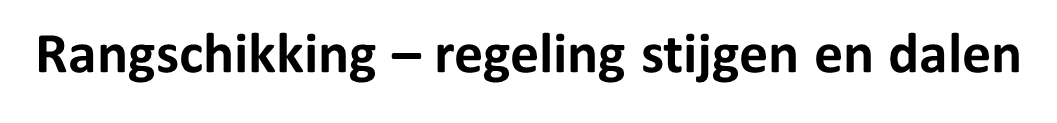 Indien meerdere ploegen niet deelnemen aan de wedstrijden voor bijkomende stijgers of dalers zal de rangschikking van deze ploegen gebeuren door een lottrekking.

Ten gevolge het dalende aantal inschrijvingen is beslist de reeksindelingen de volgende seizoenen als volgt aan te passen:
Heren Promo 2 :
In seizoen 2023-2024 wordt gespeeld met 2 reeksen van 12 ploegen
In seizoen 2024-2025 wordt gespeeld met 2 reeksen van 9 ploegen
Vanaf seizoen 2025-2026 wordt gespeeld met 1 reeks van 12 ploegen

Heren Promo 3 : 
Vanaf seizoen 2024-2025 wordt gespeeld met 2 reeksen van 12 ploegen
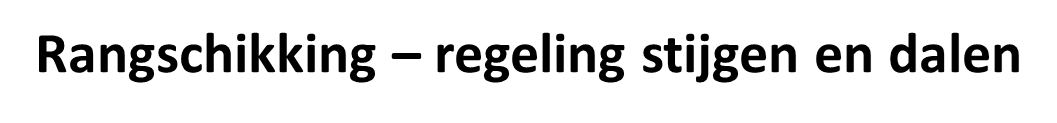 Vaste stijgers/dalers provincie
3.8.8. Vaste stijgers/dalers gewest Herentals 
In de gewestelijke competitie worden een aantal reeksen gezamenlijk door twee of drie gewesten georganiseerd.  Onderstaande bepalingen zullen door deze nieuwe samenwerking nog wijzigen.
De definitieve bepalingen zullen later meegedeeld worden.
3.8.9. Vaste stijgers/dalers gewest Mol
In de gewestelijke competitie worden een aantal reeksen gezamenlijk door twee of drie gewesten georganiseerd.  Onderstaande bepalingen zullen door deze nieuwe samenwerking nog wijzigen.
De definitieve bepalingen zullen later meegedeeld worden.
3.8.10. Stijgers/dalers gewest Turnhout
In de gewestelijke competitie worden een aantal reeksen gezamenlijk door twee of drie gewesten georganiseerd.  Onderstaande bepalingen zullen door deze nieuwe samenwerking nog wijzigen.
De definitieve bepalingen zullen later meegedeeld worden.
3.9.  Afwezigheid competitieleider
voor gewest Mol: 	Mevr. Lieve Essers, 
				Bronstraat 81 bus 101, 2400 Mol, 
			Tel: 0485 98 95 42
			E-mail: lieve.essers@hotmail.com
4.1.8.	Officiëlen

Officiëlen kunnen tijdens een wedstrijd slechts één functie uitoefenen. 

Uitzondering : een markeerder mag terreinafgevaardigde zijn voor het terrein waar de wedstrijd gespeeld wordt die hij markeert, als hij voldoet aan de voorwaarden om terreinafgevaardigde te kunnen zijn.
4.2.2.	Beperkt vlotten van jeugdspelers

Jeugdspelers die voor 1 maart van het lopende seizoen geen drie deelnames aan het spel hebben van een lagere ploeg zoals bepaald in vorige voorwaarden, mogen tijdens de vier laatste competitiewedstrijden en wedstrijden van een eventueel te spelen eindronde van die ploeg niet deelnemen aan het spel.

Bij inbreuken zal de laagste ploeg gesanctioneerd worden wegens het opstellen van een niet-speelgerechtigde speler. Evenwel, bij een eerste inbreuk leidt dit voor de lagere ploeg niet tot opgelegd forfait, maar tot het verlies van de wedstrijd met 3-0 (0-3). 

De competitieleiding brengt de club hiervan zo snel mogelijk op de hoogte.
4.5.2.	Competitieruimte
De competitieruimte bestaat uit de speelruimte (speelveld en vrije zones) en de controleruimte.
In de controleruimte staan de wedstrijdtafel, de reservebanken en scoreborden.  
Als sporttassen meegenomen worden in de controleruimte moeten deze op een ordelijke manier weggezet worden, bij voorkeur achter de reservebanken, zodat ze geen gevaar vormen voor de spelers.

Voorwerpen die niet noodzakelijk zijn voor het spel, zoals trommels en djembés, zijn niet toegelaten in de controleruimte.
4.7.1.	Afsluiten wedstrijdblad
De scheidsrechter noteert in het vak ‘opmerkingen’ o.a.:
	- op vraag van een ploeg wanneer een libero niet gespeeld heeft 
	- alle afwijkingen i.v.m. homologatie
	- enz.
5.	Jeugdcompetitie – Specifieke bepalingen
Alle regels en bepalingen met betrekking tot de jeugdcompetitie zijn vermeld in het jeugdcompetitiereglement dat integraal deel uitmaakt van dit ontmoetingsreglement.

De bepalingen in het jeugdcompetitiereglement hebben voorrang indien er tegenstrijdigheden zijn met andere reglementen, 
met uitzondering van 
onderstaande bepalingen 
en de specifieke vermeldingen in het hoofdstuk over de provinciale bekercompetitie.
Het uniforme jeugdcompetitiereglement 

en alle bepalingen die vermeld zijn in Hoofdstuk 5

behandelen we verder in deze presentatie
6.	Provinciale bekercompetitie – Specifieke bepalingen
6.4.	Deelnemers - spelers
Spelen bij de jeugd met een gemengde ploeg, een samengestelde ploeg, een statuutploeg of uitzonderlijke ploeg is niet toegelaten.
6.7.	Bekerakkoorden
Om het maken van de afspraken vlot te laten verlopen, moet de thuisploeg een (eerste) voorstel doen tijdens de eerste helft van de overlegperiode.
De bezoekende ploeg moet hierop reageren binnen de vier kalenderdagen. 
Het achterwege blijven van een reactie wordt beschouwd als een goedkeuring.
 
Indien blijkt dat één van beide clubs onvoldoende overlegt met de tegenpartij, wordt de bekerleiding hiervan ingelicht.
De bekerleiding kan bemiddelen en/of zelf een dag en uur voor de wedstrijd vastleggen.
6.11. 	Specifieke bepalingen bij de jeugdreeksen 

In de provinciale bekercompetitie wordt er bij U15 – U17 en U19 gespeeld met vaste libero’s.

In de ploegsamenstelling kunnen 12 veldspelers en 2 libero’s genoteerd worden.
6.12.	Elektronisch wedstrijdblad - VolleySpike
Voor alle jeugd- en seniorwedstrijden 
van de provinciale bekercompetitie 

wordt VolleySpike gebruikt 

en moet een markeerder aangeduid worden door de thuisploeg.
9.	Wedstrijdleiding
9.3.	Markeerder
Een markeerder, aangeduid door de thuisploeg is verplicht bij wedstrijden in volgende competities:
-  Alle provinciale seniorwedstrijden
-  Alle gewestelijke seniorwedstrijden in het gewest Antwerpen
-  Alle wedstrijden D1G in het gewest Herentals
-  Alle wedstrijden H1G van de gezamenlijke competitie in de 		gewesten Turnhout + Mol + Herentals
-  Alle jeugdwedstr. waarvoor een officiële scheidsrechter is aangeduid
-  Alle jeugdwedstrijden van niveau 1
-  Alle jeugd- en seniorwedstrijden van de provinciale bekercompetitie
Voor de jeugdwedstrijden van niveau 2 en lager is een markeerder niet verplicht en wordt de lite versie van VolleySpike gebruikt.

De markeerder moet minstens 16 jaar oud zijn en moet aanwezig zijn bij de toss.  
Bij de leeftijdscategorieën U11 en U13 mag er gemarkeerd worden door een jeugdscheidsrechter jonger dan 16 jaar. 

Hij kan geen andere officiële functie uitoefenen tijdens de wedstrijd, behalve terreinafgevaardigde zijn voor het terrein waar hij markeerder is rekening houdend met de bepalingen vermeld in art 9.4
9.4.	Terreinafgevaardigde

De terreinafgevaardigde moet tenminste 18 jaar oud zijn en kan geen andere officiële functie uitoefenen tijdens de wedstrijd (dus geen speler, coach, hulpcoach, geneesheer of verzorger)
 
Uitzondering : 
Indien de terreinafgevaardigde tevens markeerder is voor een wedstrijd, kan hij alleen terreinafgevaardigde zijn voor dit terrein.

Bij de leeftijdscategorieën U11 – U13 en U15 mag een coach terreinafgevaardigde zijn voor het terrein waarop de wedstrijd van zijn ploeg gespeeld wordt.
12.	Definities – bepalingen
Deelnemen aan het spel:
een speler die op het wedstrijdblad wordt vermeld in het vak “opslagvolgorde”  

bij de seniors: de libero’s, tenzij in het vak opmerkingen vermeld wordt dat één of beide libero’s niet gespeeld heeft.

bij de jeugd op niveau 1: alle spelers als er in het vak opmerkingen per set geen melding is gemaakt van het spelen met of zonder libero’s
Kernspeler.
Bij de seniors: 
Je wordt kernspeler vanaf de vierde keer dat je deelneemt aan het spel van een ploeg. 
Als senior kan je maar voor één ploeg kernspeler zijn, namelijk de hoogste ploeg waar je vier of meer deelnames hebt. 
Bij de jeugd in niveau 1:
Je wordt kernspeler vanaf de derde keer dat je deelneemt aan het spel van een ploeg. 
Een jeugdspeler kan kernspeler zijn voor één ploeg in de seniorcompetitie en voor één ploeg op niveau 1 in zijn leeftijdscategorie van de jeugdcompetitie.
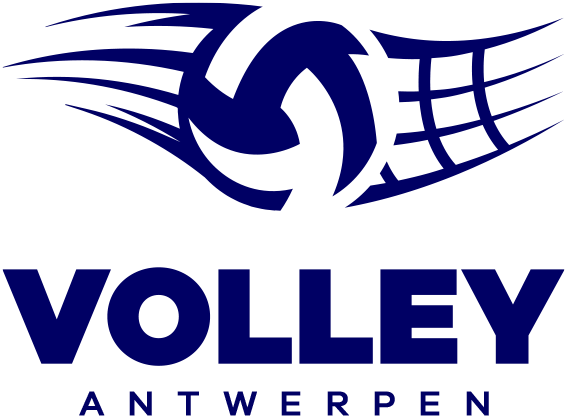 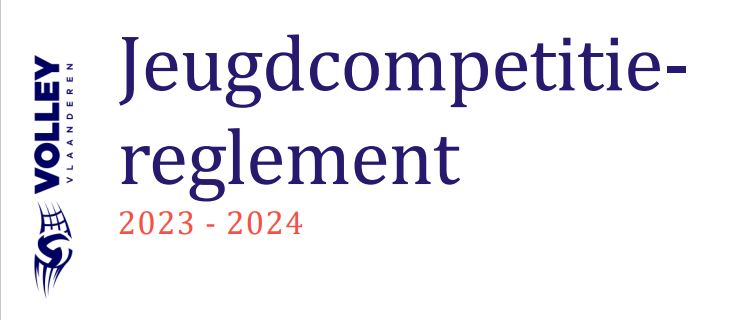 Basisfilosofie: 

Proberen om elke ploeg ongeveer 20 wedstrijden per seizoen aan te bieden 
Spelen is belangrijker dan winnen 
Elke ploeg maximaal op eigen niveau te laten spelen 
Stimuleren dat elke club op het juiste niveau durft inschrijven 

De competitie is opgesplitst in Niveau 1 en Niveau 2, waar nodig kan een bijkomend niveau worden toegevoegd. 

De VV Jeugdcommissie adviseert om, waar mogelijk, de competitie af te werken in twee ronden.
Reeksen worden steeds benoemd in deze volgorde:

1) Beginletter provincie  	A voor Antwerpen
2) Geslacht (J of M)
3) Leeftijdscategorie (U11 t.e.m. U19)
4) Niveau (N1 of N2 of N3)
5) Ronde (R1 of R2; R1 indien er maar in 1 ronde wordt gewerkt)
6) Kleine letter van de reeks indien meerdere reeksen op hetzelfde niveau (a t.e.m. z)

Bijvoorbeeld: Jongens U17 Niveau 2 Ronde 1 b in provincie Antwerpen

Verkorte weergave VA2: AJU17N2R1b
Indeling in verschillende niveaus

JU17 Provinciaal			Niveau 1
JU17 Regionaal 			Niveau 2
JU15 Provinciaal			Niveau 1
JU15 Regionaal			Niveau 2
JU13 Provinciaal			Niveau 1
JU13 Regionaal			Niveau 2
JU11 Provinciaal			Niveau 1

U11 Regionaal Gevorderden	 	Niveau 2
U11 Regionaal Beginners	 	Niveau 3
Indeling in verschillende niveaus

MU19 Provinciaal				 Niveau 1 		
MU17 Provinciaal niv 1			 Niveau 1
MU17 Provinciaal niv 2			 Niveau 2
MU17 Regionaal 				 Niveau 3
MU15 Provinciaal niv 1			 Niveau 1
MU15 Provinciaal niv 2			 Niveau 2
MU15 Regionaal				 Niveau 3
MU13 Provinciaal				 Niveau 1
MU13 Regionaal Gevorderden		 Niveau 2
MU13 Regionaal Beginners		 Niveau 3
MU11 Provinciaal				 Niveau 1
BIJKOMENDE INSCHRIJVINGEN
Mogelijkheid tot bijkomende inschrijvingen voor de 2e ronde zal worden geboden in de maand december voor alle leeftijden op niveau 2 of lager. 
Zij die in de eerste ronde hebben gespeeld moeten uiteraard niet meer inschrijven.

Er is wel een beperking. 
Deze inschrijvingen zullen maar aanvaard worden als er, per categorie, een normaal competitierooster voor de tweede ronde kan behouden blijven. 
Het zou immers kunnen dat er zich te veel ploegen aanmelden. 
In dit laatste geval zullen de inschrijvingen voor die bepaalde 
categorie niet kunnen doorgaan.
PUNTENTELLING

Winnaar: 3 punten, ongeacht de uitslag 

Verliezer met 2 gewonnen sets: 2 punten

Verliezer met 0 of 1 gewonnen sets: 1 punt 

Forfait: 0 punten
KAMPIOEN & REEKSWINNAAR

Per leeftijdscategorie wordt de kampioen bepaald op basis van het klassement na afloop van de volledige competitie. 

De ploeg die in Niveau 1 Ronde 2 Reeks a na afloop van alle wedstrijden
bovenaan de rangschikking staat, is de kampioen van de leeftijdscategorie en is verplicht de BLVV te vertegenwoordigen op de VV-jeugdkampioenschappen, tenzij dit een statuutploeg, samengestelde 
ploeg is. De volgende gerangschikte is desgevallend kampioen.

In alle overige reeksen wordt de ploeg die na afloop van de volledige competitie bovenaan de rangschikking staat de reekswinnaar.
Kampioenen en Reekswinnaars

Een samengestelde ploeg, een statuutploeg, een gemengde ploeg of een uitzonderlijke ploeg kan in alle leeftijdscategorieën op niveau 1 geen kampioen worden.

Een samengestelde ploeg, een statuutploeg , een gemengde ploeg of uitzonderlijke ploeg kan in alle leeftijdscategorieën op niveau 2 en lager reekswinnaar worden.

De hoogst geëindigde ploeg zonder één van bovenvermelde statuten wordt dan “Titelhouder”
GEMENGDE REEKSEN

Enkel bij de U11 en U13 is een (gedeeltelijke) gemengde competitie toegestaan. 

- Op niveau 1 mag er gemengd gespeeld worden, maar gemengde ploegen kunnen geen kampioen spelen:
	- U13: er mogen maximum 2 personen van het andere geslacht 		gelijktijdig aan het spel deelnemen.

- Ook op niveau 2 en 3 mag er gemengd gespeeld worden:
	- U13: er mogen maximum 2 personen van het andere geslacht 		gelijktijdig aan het spel deelnemen.
GEMENGDE REEKSEN

Aanvullende bepalingen :
Bij meisjes U13 mogen geen jongens van een oudere leeftijdscategorie deelnemen

Bij jongens U13 mogen geen meisjes van een oudere leeftijdscategorie deelnemen 

Bij U11 niveau 2 en 3 is er geen beperking op het aantal personen van de andere sectie die gelijktijdig aan het spel deelnemen. Daarom is de competitie U11 niveau 2 en 3 volledig gemengd.
STATUUTPLOEG (+)

Een statuutploeg is een ploeg waarbij leden meespelen die in principe één leeftijdscategorie hoger actief zouden moeten zijn.
Er mag op elk niveau gespeeld worden met een statuutploeg. 

Op niveau 1 kan deze ploeg echter geen kampioen spelen. 
De volgende ploeg in de rangschikking is desgevallend kampioen. 

Het aantal statuutspelers dat tegelijk op het veld staat is beperkt. 
Op niveau 1 mag er slechts 1 statuutspeler op het veld staan; 
Op niveau 2 en lager mogen er maximum 2 statuutspelers tegelijk op het terrein staan.
STATUUTPLOEG (+)

Ten gevolge van het laattijdig beschikbaar zijn van de reglementen wordt als overgangsmaatregel voor het seizoen 2023-24 de regel vermeld in het uniform jeugdontmoetingsreglement aangepast als volgt :

Het aantal statuutspelers (= speler van oudere leeftijd) dat tegelijk op het veld staat is beperkt. 
Bij de leeftijdscategorie U19 mogen geen statuutspelers op het veld staan
Bij de leeftijdscategorieën U17 en U15 mogen er 2 statuutspelers tegelijk op het veld staan
Bij de leeftijdscategorieën U13 en U11 mag er slechts 1 statuutspeler op het veld staan
STATUUTPLOEG (+)

Indien het noodzakelijk is om meer dan de toegestane statuutspelers op te stellen om zo de match te kunnen laten doorgaan, dan wordt dit een onregelmatige deelname. 

Dit dient vermeld te worden op het (elektronisch wedstrijdblad) via het vak opmerkingen

De competitieleider zal dan een forfaitscore geven, maar geen boete toepassen.
UITZONDERLIJKE PLOEG (UP)

Dit verwijst naar een ploeg die voor het huidige seizoen 
een uitzonderingsmaatregel krijgt om in competitie te spelen, en alleen op niveau 2 of lager kan aantreden.

Om een 'uitzonderlijke toestemming' te verkrijgen, moet de club een gemotiveerd dossier van de speler(s) indienen bij de jeugdcommissie.
UITZONDERLIJKE PLOEG (UP)

Dit kan o.a. gaan over:

• spelers met een fysieke- en/of mentale achterstand (voorzien van medisch dossier)
• over een speler die in een andere BLVV aangesloten is
• scheiding of verhuis van de ouders

Er zal dus geen toelating verleend worden om de problematiek van het aantal spelers binnen de club/ploeg op te vangen.
SAMENWERKING TUSSEN CLUBS

Wanneer spelers in competitie niet kunnen spelen in hun eigen leeftijdscategorie bij hun club van aansluiting (moederclub), kunnen zij uitgeleend worden aan een andere club (dochterclub). 

Clubs kunnen bij de inschrijving ploegen inschrijven die bestaan uit spelers van meerdere clubs. 

Deze samengestelde ploegen moeten vóór de competitie een lijst van betrokken spelers/speelsters bezorgen aan de competitieleider. 

De spelers zelf blijven wel lid van Volley Vlaanderen binnen hun 
eigen club.
Samenwerking tussen clubs

Ten gevolge van het laattijdig beschikbaar zijn van de reglementen wordt als overgangsmaatregel voor het seizoen 2023-24 de regel vermeld in het uniform jeugdontmoetingsreglement aangepast als volgt :

Wanneer spelers in competitie bij hun club van aansluiting (moederclub) in hun eigen leeftijdscategorie niet kunnen spelen op een bepaald niveau, kunnen zij uitgeleend worden aan een andere club (dochterclub).

In deze dochterclub kunnen zij enkel spelen in hun eigen leeftijdscategorie op een niveau waarin de moederclub geen ploeg heeft ingeschreven.
Deze overeenkomst geldt alleen voor de hele duur van het lopende seizoen en kan in de loop van het seizoen door geen van de clubs opgezegd worden.

De betrokken spelers/speelsters kunnen bij de dochterclub enkel deelnemen in de ploeg van de leeftijdscategorie waarin zij zijn ingedeeld. 

De betrokken spelers/speelsters kunnen enkel aan wedstrijden van een hogere categorie (competitie en beker) deelnemen van hun moederclub.

De samengestelde ploeg kan geen kampioen (2de ronde) worden op niveau 1, 
	wel reekswinnaar in niveau 2 of lager. 

Zij komt niet in aanmerking om de VV-jeugdkampioenschappen te spelen.

Voor samengestelde ploegen kan eveneens een plusstatuut aangevraagd worden. 

Het attest afgeleverd door de POC of andere bevoegde instantie (vb. (Jeugd)competitieleider) moet voorgelegd worden aan de scheidsrechter voor elke wedstrijd tezamen met de vergunning.
KERNSPELERS 

Binnen de jeugdreeksen is men niet verplicht met kernspelers te werken met uitzondering van clubs die binnen éénzelfde leeftijdscategorie twee of meer ploegen inschrijven in niveau 1. 


Zodra een speler of speelster 3 keer heeft gespeeld (d.w.d.z. effectief op het terrein heeft gestaan) bij één van deze ploegen op niveau 1 wordt het lid effectief toegewezen aan de respectievelijke ploeg.
VLOTTEN

Horizontaal vlotten: mag onbeperkt
	= binnen dezelfde leeftijdscategorie

• Volgens de regel van het horizontaal vlotten mogen spelers deelnemen aan wedstrijden van andere ploegen binnen dezelfde leeftijdscategorie, ongeacht het niveau waarop de ploeg 
speelt. 

• Voor het vlotten tussen twee ploegen van niveau 1 moeten de ploegen rekening houden met de beperking rond kernspelers.
VLOTTEN

Verticaal vlotten: mag onbeperkt met gezond verstand

• Volgens de regel van het verticaal vlotten mogen spelers deelnemen aan wedstrijden van andere ploegen (elk niveau) hoger dan de eigen leeftijdscategorie.

• Spelers mogen onbeperkt meespelen bij ploegen van hogere (oudere leeftijd) reeksen.
VOORBEELD TER VERDUIDELIJKING
Rumst heeft 4 ploegen bij meisjes U15: twee in niveau 1 en twee in niveau 2. 
Ze zijn genummerd: Rumst 1 en Rumst 2 in niveau 1, Rumst 3 en 4 in niveau 2 
Rumst heeft twee ploegen bij meisjes U17: één in niveau 1 (Rumst A) en één in niveau 2 (Rumst B).
Vanaf de derde deelname aan het spel zullen een aantal meisjes kernspeelster zijn van Rumst 1- Rumst 2 
Kernspeelsters van Rumst 1 kunnen niet meer reglementair deelnemen met Rumst 2  .
Kernspeelsters van Rumst 2 kunnen niet meer reglementair deelnemen met Rumst 1.
Alle speelsters van de U15 ploegen  kunnen onbeperkt deelnemen bij Rumst 3 en 4 want daar geldt het systeem van kernspeelsters niet. 
De speelsters van Rumst 3 en 4 kunnen ook bij Rumst 1 en 2 deelnemen maar vanaf de derde deelname bij dezelfde ploeg worden ze er kernspeelster.
Alle speelsters van Rumst 1, 2, 3 en 4 mogen onbeperkt deelnemen bij een ploeg (of meerdere ploegen) van een hogere leeftijdscategorie zoals Rumst A en Rumst B.
TIMING EN AFWERKING VAN DE WEDSTRIJDWIJZIGINGEN

Verschillende procedures :

Minstens 7 dagen voor de voorziene datum van de wedstrijd

Minder dan 7 dagen voor tot 48u voor de start van de wedstrijd.

Minder dan 48u voor de start van de wedstrijd.

Wijziging omwille van provinciale selecties
Spelen met onregelmatige deelname
Wanneer er net vóór een wedstrijd vastgesteld wordt dat er niet kan gespeeld worden volgens het normale competitiereglement vraagt de jeugdcommissie om al het mogelijke te doen om deze wedstrijd toch te laten doorgaan. 
Dit kan door bv. te spelen met spelers van de tegenstrever, ofwel met eigen clubspelers, al dan niet ouder of van het andere geslacht. 
Ze moeten wel lid van Volley Vlaanderen zijn en over een gevalideerde lidkaart als 'speler’ beschikken. 
Wel is het verplicht dit op het (elektronisch) wedstrijdblad in het vak opmerkingen te vermelden. 
De competitieleider zal in dit geval voor deze wedstrijd een forfaitscore uitspreken, maar de boete wordt niet toegepast.
DEELNAME AAN WEDSTRIJDEN

SAMENSTELLING VAN DE PLOEGEN

Er mogen maximaal 12 spelers genoteerd/aangeduid worden op het (elektronisch) wedstrijdblad, dit met inbegrip van de (eventuele) libero’s. 

Deze dienen niet voor aanvang van de wedstrijd afzonderlijk aangeduid te worden.
WEDSTRIJDKLEDIJ

Iedere spe(e)l(st)er moet in uniforme kledij en met duidelijke nummering aan de wedstrijd deelnemen. 
- Nummering van 1 tot 99 is toegelaten.
- De nummers moeten duidelijk leesbaar zijn.
- De nummering moet op de borst en rug staan.

De libero(’s) neemt (nemen) aan de wedstrijd deel met een uitrusting die contrasterend is aan de andere spelers/speelsters. 

Omdat de libero’s gewisseld kunnen worden, 
hoeft er geen nummer op het shirt te staan.
ELEKTRONISCH WEDSTRIJDBLAD


De thuisploeg zorgt voor een tablet waarop met elektronisch wedstrijdblad kan worden gemarkeerd. 

Het is belangrijk dat steeds de laatste versie van VolleySpike geïnstalleerd is. 

Afhankelijk van de wedstrijd wordt automatisch de passende versie van de app gekoppeld aan het wedstrijdnummer. 
De club hoeft hier niets voor te doen.
Indien de tablet niet functioneert of uitvalt, dient er een vereenvoudigd papieren wedstrijdblad voor handen te zijn om de wedstrijd verder te markeren. 
De score wordt ingegeven in VolleyAdmin2 en 
het wedstrijdblad dient aan de competitieverantwoordelijke bezorgd te worden. = Alfons Smets
Dit mag digitaal gebeuren. = alfons.smets2@telenet.be

In alle reeksen van de jeugdcompetitie wordt het gebruik van VolleySpike ingevoerd.
Omdat er enkel op niveau 1 regels omtrent horizontaal vlotten van toepassing zijn, wordt er voor de wedstrijden op niveau 1 een andere werkwijze toegepast dan in de andere niveaus.
VERLATEN VAN DE WEDSTRIJD

Voor de aanvang van het spel of tijdens de wedstrijd kunnen de deelnemers de wedstrijd verlaten. 

Dit wordt gemeld aan de scheidsrechter. 

Een deelnemer die de wedstrijd verlaten heeft, kan niet 
opnieuw ingeschreven worden, voor geen enkele functie tijdens deze wedstrijd.
OPSTELLING

Specifiek bij U11: 
o Op het moment van de opslag moeten bij beide teams de spelers in correcte volgorde staan: speler 1 slaat/sloeg op en speler 2 staat rechts van speler 3.

o Het is verplicht op één lijn (evenwijdig tov het net) te starten bij de opslag van de tegenpartij. 
Na de opslag is men vrij om eigen posities in te nemen.
COACHES

Er mogen 2 volwaardige coaches zijn, maar deze mogen niet gelijktijdig rechtstaan. 
Enkel de rechtstaande coach vraagt de time-out en de wissel aan.

Zoals voorzien in de Internationale Volleybal Spelregels kan de coaching-staf uit een coach en 2 assistent-coachen bestaan.
AANTAL SETS EN PUNTENTELLING
Er worden steeds 4 sets tot 25 punten (met twee punten verschil) gespeeld 
Bij een 2-2 gelijkstand wordt een vijfde set tot 15 punten (met twee punten verschil) gespeeld.

OPSLAG
U11 en U13 draaien op alle niveaus door na drie opslagen. 
U15 en ouder volgens de Internationale Spelregels

TIME-OUT
Per set heeft elke ploeg recht op twee time-outs (max 60 sec). 
Beide coaches mogen op het terrein tijdens de time-out.
WISSELS

De wissels gebeuren volgens de internationale spelregels, zonder wisselbordjes. 

Per set heeft elke ploeg recht op zes wissels. 
Coaches worden aangemoedigd om hier te werken volgens de opleidingsfilosofie!
Aanpassing van de procedure voor spelerswissels: 

de coach doet de aanvraag voor de wissel met het teken voor spelerswissel

de aanvraag wordt bevestigd en aangekondigd door de scheidsrechter

in het geval van meerdere wissels geeft de coach het aantal door na zijn aanvraag tot wissel
LIBERO

Het spelen met één of twee vrije libero's is enkel toegelaten bij U15 en ouder op voorwaarde dat de ploeg uit minimum 7 spelers bestaat. 

In deze leeftijdscategorieën mag op alle niveaus tussen de sets van libero('s) gewisseld worden. 

De libero’s dragen een contrasterend truitje (bv. opwarmshirt). 

Indien met libero werd gespeeld wordt dit per set genoteerd op het (elektronisch) wedstrijdblad in het vak opmerkingen. 
Vb. Set 1: speler 10 libero. Set 2: speler 6 en 3 libero.
LIBERO 

De coach noteert het nummer van de vrije libero’s (zoals genoteerd op het wedstrijdblad) op het opstellingsbriefje van de betrokken set.
Bij wedstrijden van niveau 1 moet op het (elektronisch) wedstrijdblad in het vak opmerkingen per set genoteerd worden :
Ofwel welke veldspelers er als libero hebben gespeeld
Ofwel dat er zonder libero’s werd gespeeld
Indien er in het vak opmerkingen geen vermeldingen gemaakt zijn, wordt er voor het bepalen van de kernspelers in niveau 1, aangenomen dat alle spelers die niet vermeld zijn in de opstellingen van de sets als libero gespeeld hebben
ONDERTEKENEN WEDSTRIJDBLAD 

De coach van U15, U13 en U11 zal het wedstrijdblad ter goedkeuring mee ondertekenen. 

Bij gebruik van VolleySpike tekenen na de wedstrijd de kapitein en coach op hetzelfde scherm.
MEEDELEN UITSLAG

De uitslagen worden automatisch doorgegeven bij het uploaden van de wedstrijd indien er gewerkt wordt met VolleySpike. 

Indien niet met VolleySpike gemarkeerd werd, dient de wedstrijduitslag online ingebracht te vóór het einde van de wedstrijddag (23u59). 

Het wedstrijdblad wordt desgevallend (bij voorkeur digitaal en dezelfde dag) aan de competitieleiding bezorgd.
DE TERREINAFGEVAARDIGDE

Er moet op elke wedstrijd iemand van de thuisploeg aanwezig zijn die minstens 18 jaar is en kan tussenkomen bij disputen. 
Deze persoon:
- Moet lid zijn bij Volley Vlaanderen
- Mag de coach of markeerder zijn
- Mag niet de scheidsrechter zijn

Bij de leeftijdscategorieën U11 – U13 en U15 mag een coach terreinafgevaardigde zijn voor het terrein waarop de wedstrijd van zijn ploeg gespeeld wordt.
DE MARKEERDER

Een markeerder is niet verplicht. 
Dit mag uitgevoerd worden door de scheidsrechter.
 
Vanaf U15 is het echter aangewezen om een aparte markeerder aan te duiden.

Opgelet : bepalingen in ontmoetingsreglement !
DE MARKEERDER

Een markeerder, aangeduid door de thuisploeg is verplicht bij wedstrijden in volgende competities:
Alle jeugdwedstrijden waarvoor een officiële scheidsrechter is aangeduid
Alle jeugdwedstrijden van niveau 1
Alle jeugdwedstrijden van de provinciale bekercompetitie
DE MARKEERDER

Voor de jeugdwedstrijden van niveau 2 en lager wordt de lite versie van VolleySpike gebruikt en is een markeerder niet verplicht.

Tijdens wedstrijden van niveau 1 mag de functie van (jeugd)scheidsrechter en markeerder niet gecombineerd worden.

De gegevens die voor de wedstrijden van niveau 2 of lager in de lite versie van VolleySpike moeten ingevoerd worden, mogen tijdens de wedstrijd niet ingevoerd worden door de (jeugd)scheidsrechter.
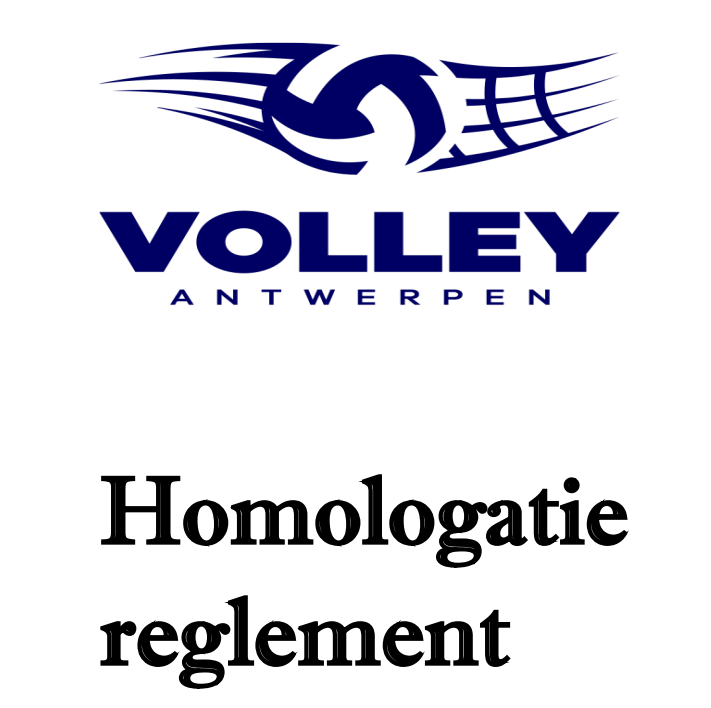 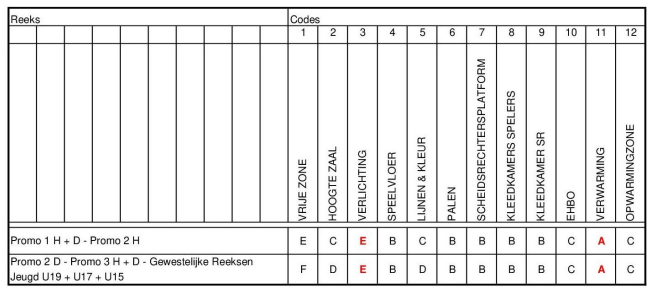 VERLICHTING

Code A: min. 1000 lux
Code B: min. 750 lux
Code C: min. 500 lux
Code D: min. 400 lux
Code E: min. 300 lux
Code F: min. 250 lux

De gevraagde verlichting moet bereikt worden door verspreide en niet verblindende lichtbronnen, boven het speelterrein en de vrije zone.
DE TEMPERATUUR. 

Code A: Temperatuur tussen de 16 en 25 graden Celsius

Code B: Temperatuur tussen de 10 en 25 graden Celsius
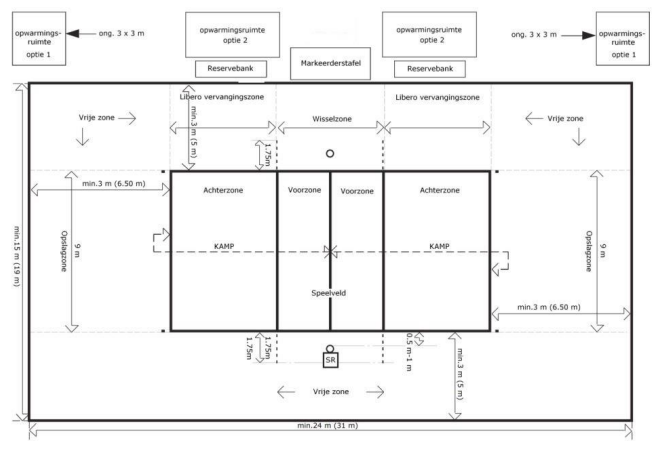 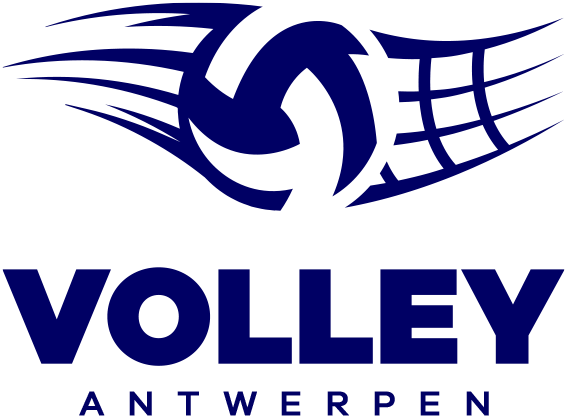